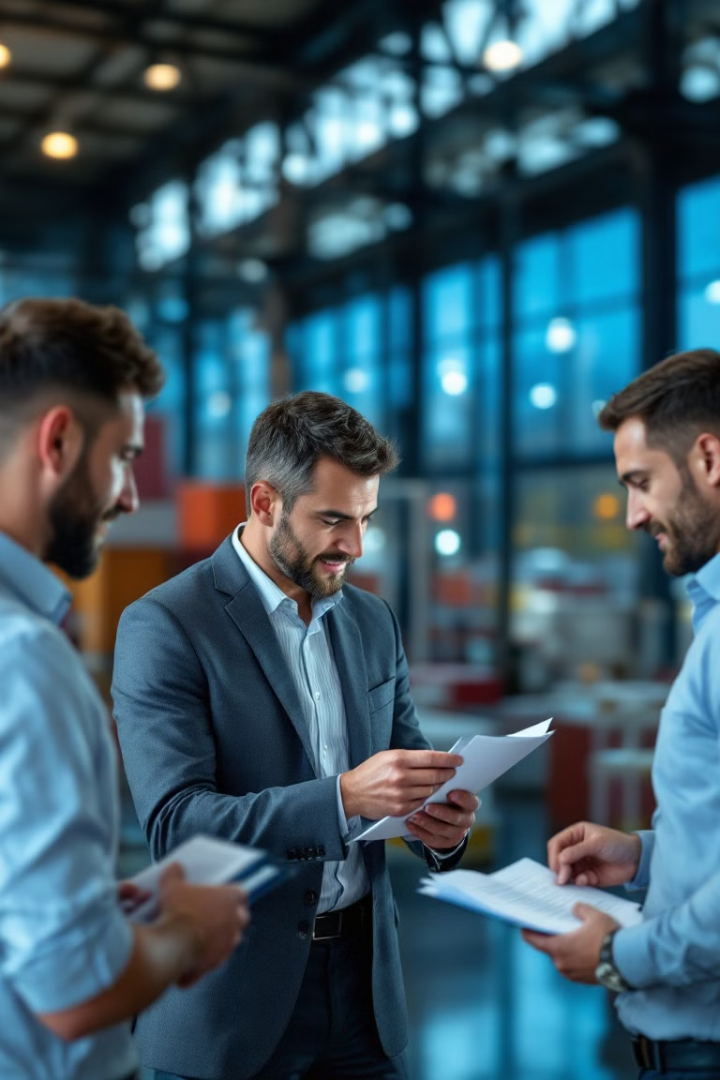 Operatore Economico Autorizzato (AEO)
Un riconoscimento che apre le porte al commercio internazionale semplificato. Lo status AEO rappresenta un vantaggio competitivo per le imprese che operano nel commercio globale.
Service Group Srl
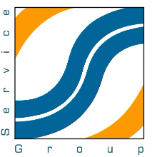 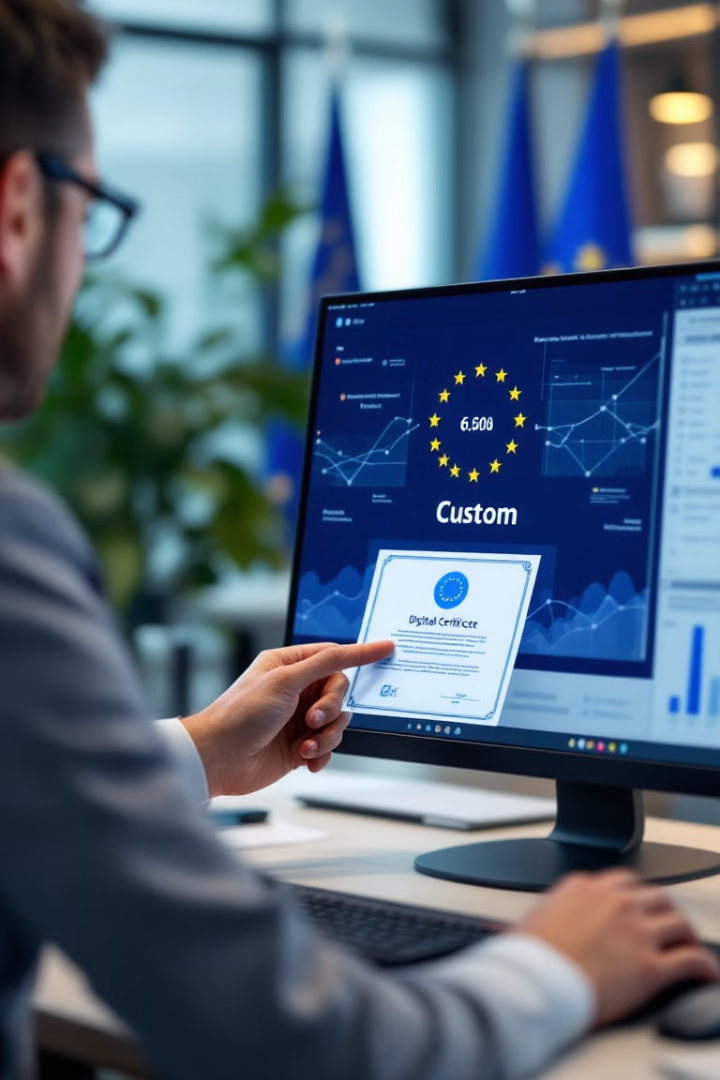 Cos'è l'AEO?
1
2
Definizione
Finalità
Un soggetto riconosciuto dalle autorità doganali per affidabilità e conformità normativa.
Semplificare le procedure doganali e migliorare la sicurezza della catena logistica.
3
Valore
Rappresenta un "marchio di qualità" nelle operazioni commerciali internazionali.
Tipologie di Autorizzazione
AEOC
AEOS
Combinazione
Semplificazioni Doganali. Offre procedure doganali agevolate e trattamento prioritario.
Sicurezza. Garantisce agevolazioni nei controlli di sicurezza delle merci.
Possibilità di ottenere entrambe le autorizzazioni per massimizzare i vantaggi.
Requisiti per Ottenere lo Status
1
Conformità normativa
Assenza di violazioni gravi o ripetute delle normative doganali e fiscali.
2
Sistema gestionale
Scritture commerciali adeguate e registri dei trasporti accurati.
3
Solvibilità
Capacità finanziaria di rispettare gli impegni economici assunti.
4
Competenza professionale
Qualifiche professionali connesse all'attività svolta.
5
Sicurezza
Controlli accessi, logistica sicura e corretta gestione del personale.
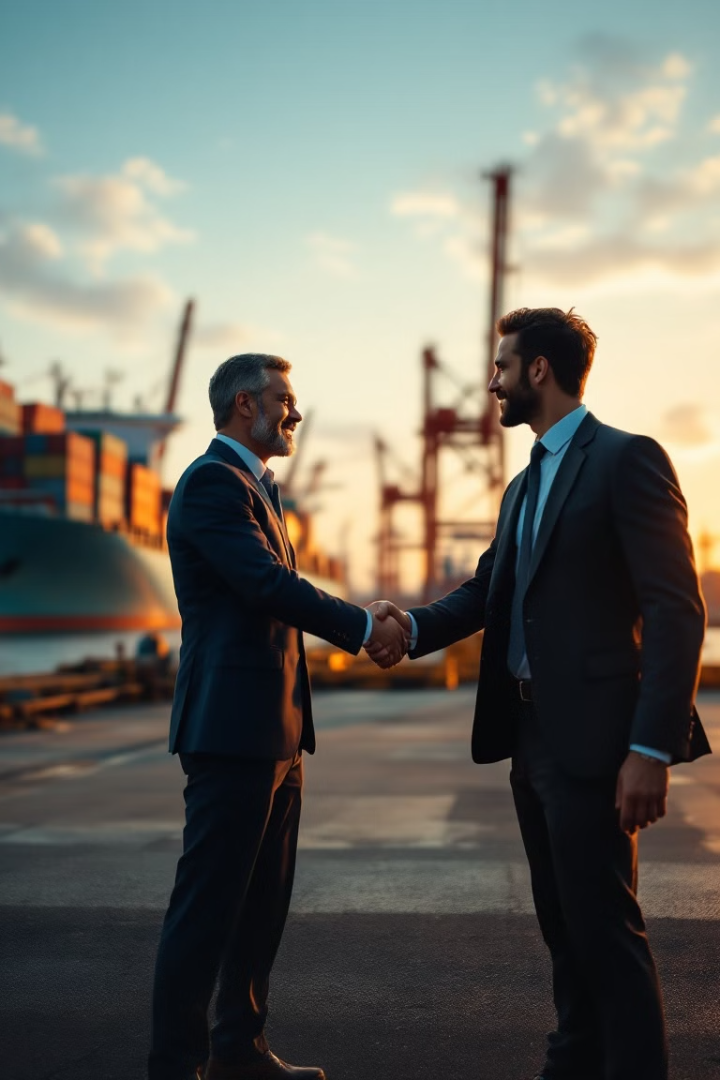 Vantaggi dello Status AEO
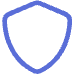 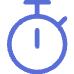 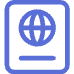 Controlli ridotti
Priorità
Semplificazioni
Minore frequenza di ispezioni fisiche e documentali alle frontiere.
Trattamento prioritario delle spedizioni con sdoganamento accelerato.
Procedure doganali semplificate e dichiarazioni pre-partenza agevolate.
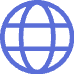 Riconoscimento
Reciprocità con paesi terzi per facilitare il commercio globale.
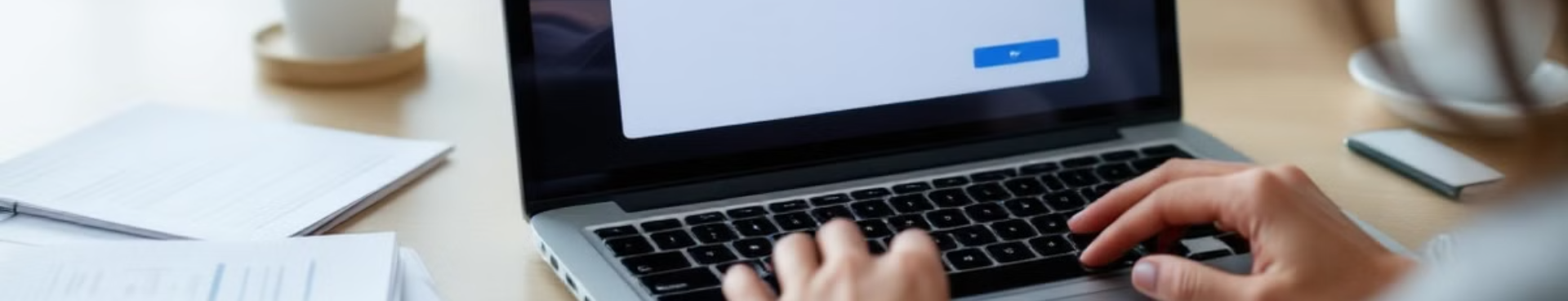 Procedura di Domanda
Rilascio
Valutazione
Ottenimento del certificato dopo la verifica dei requisiti.
Autovalutazione
Esame della domanda con criteri adattati per le PMI.
Presentazione
Compilazione del questionario di autovalutazione fornito dalle autorità.
Invio della domanda alle autorità doganali del proprio Stato membro.
Impatto sul Business
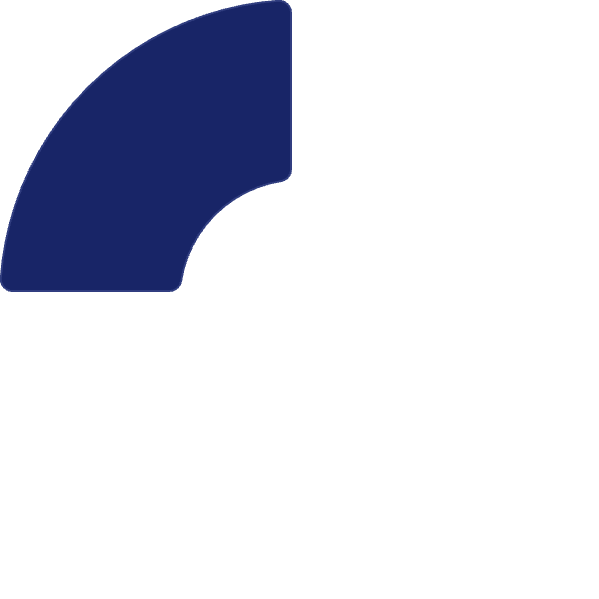 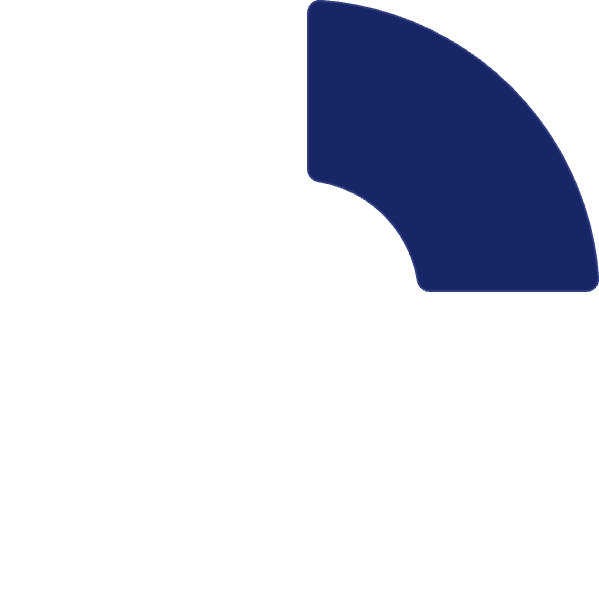 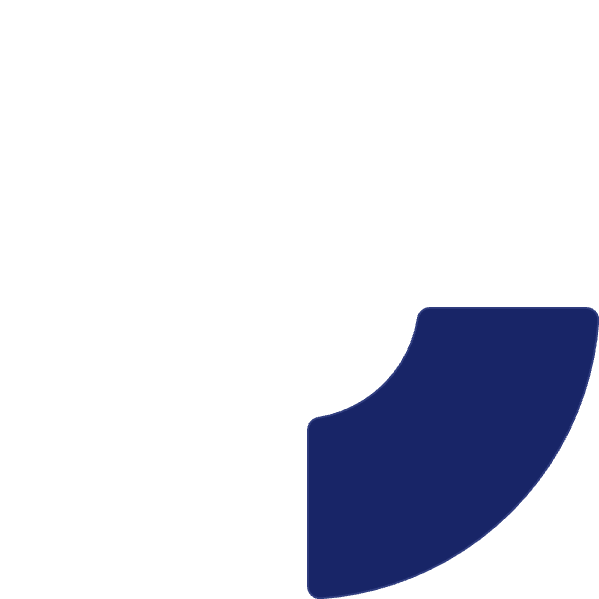 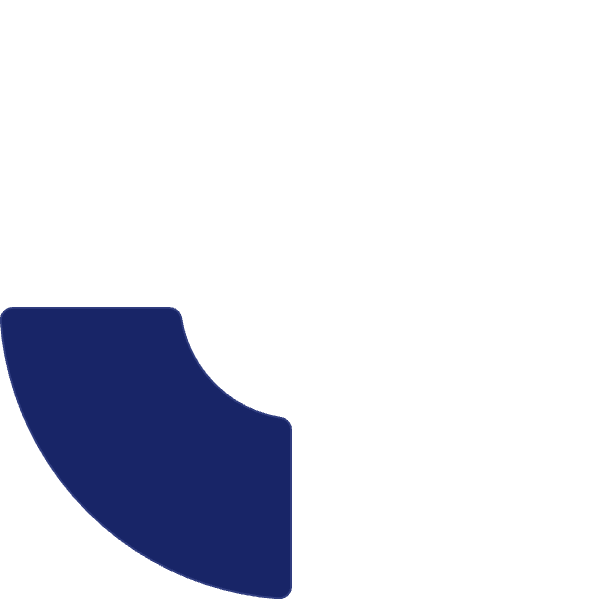 Risparmio
Affidabilità
Riduzione dei costi operativi legati allo sdoganamento delle merci.
Maggiore prevedibilità nei tempi di consegna delle merci.
1
2
Competitività
Prestigio
4
3
Vantaggio strategico rispetto ai concorrenti non certificati.
Riconoscimento di affidabilità che valorizza l'immagine aziendale.
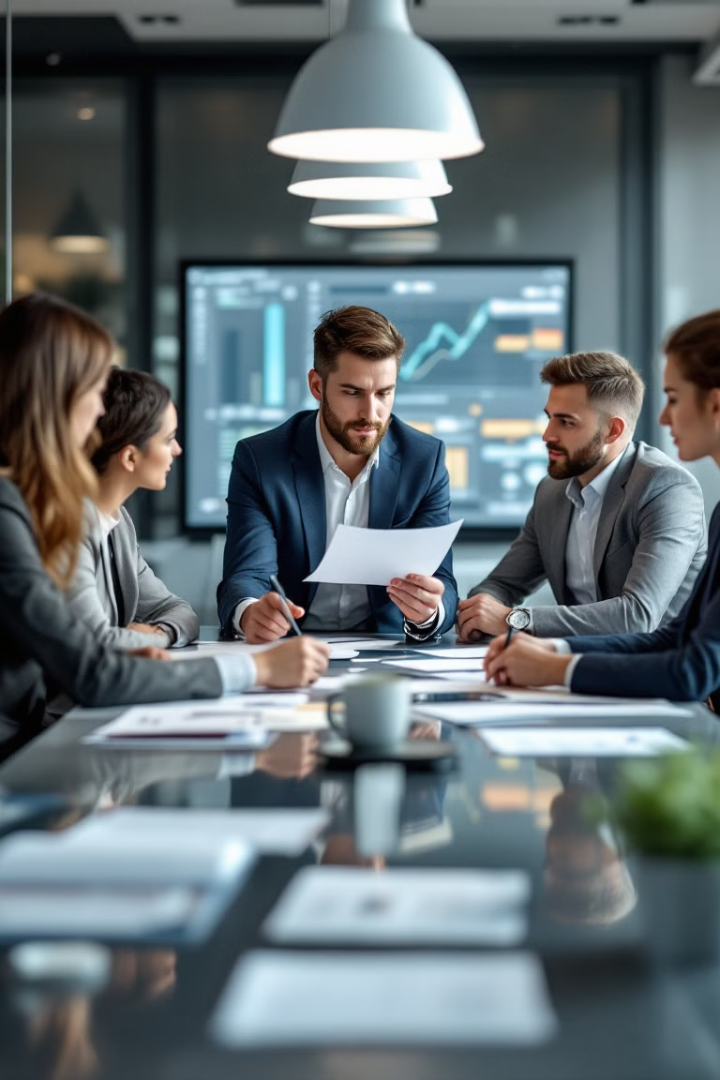 Consulenza Personalizzata
Valutazione su misura
Supporto completo
Service Group Srl offre analisi specifiche tarate sulle caratteristiche della vostra azienda.
Assistenza durante tutto il processo di certificazione AEO.
Contattaci
Per maggiori informazioni: info@serviceg.eu